আজকের বাংলা ক্লাশে সবাইকে স্বাগতম
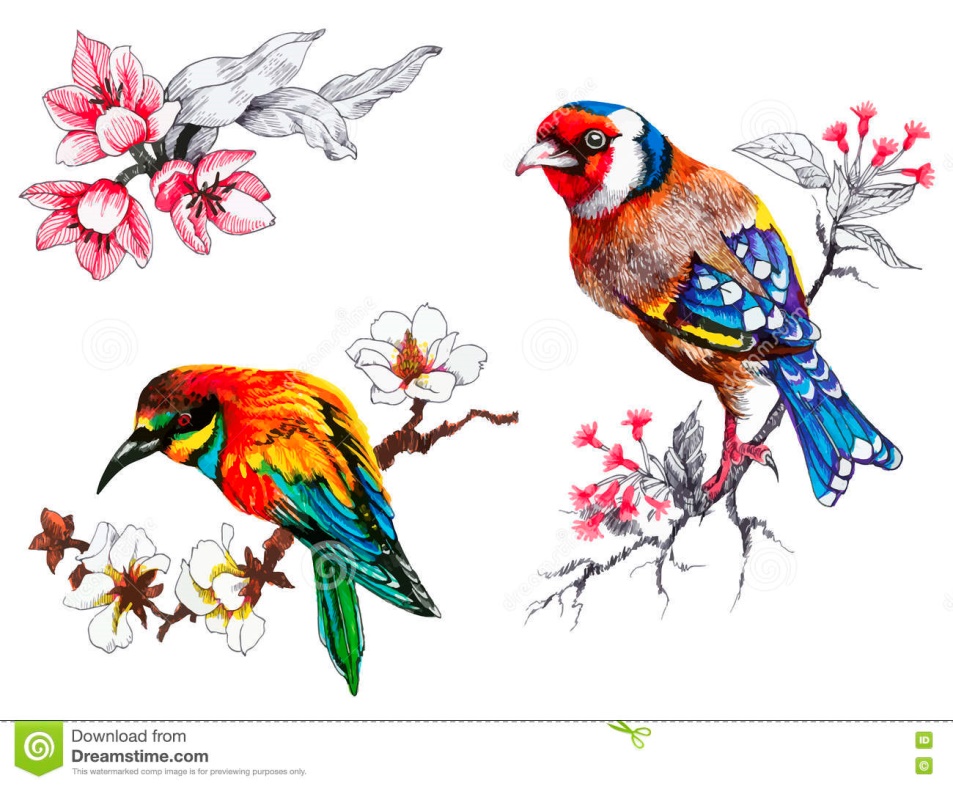 পরিচিতি
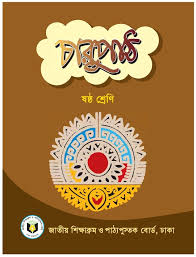 পরিচিতি
মোঃ নুরুল কাদের
সহকারী শিক্ষক(বাংলা)
বাকলিয়া সরকারি উচ্চ বিদ্যালয়,চট্টগ্রাম।
শ্রেনিঃষষ্ঠ
বিষয়ঃবাংলা প্রথম
এসো আমরা একটি ভিডিও দেখি
ভিডিওটিতে আমরা কী কী দেখলাম?
পাখির কাছে ফুল,ফুলের কাছে পাখি
আজকের পাঠ
পাখির কাছে ফুলের কাছে
আল মাহমুদ
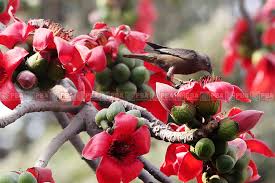 শিখন ফল
এই পাঠ শেষে শিক্ষার্থীরা...
কবি পরিচিতি বলতে পারবে।
   নতুন শব্দের অর্থ লিখতে পারবে।
          কবিতায় প্রকৃতির যে বিচিত্র সৌন্দর্য ফুটে উঠেছে তা ব্যাখ্যা করতে পারবে।
এসো নতুন শব্দের অর্থ জেনে নিই
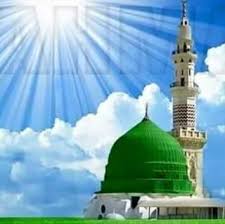 মসজিদের উচুঁ স্তম্ভ
মিনার
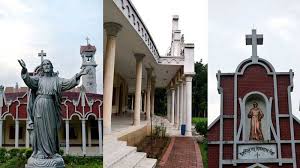 খ্রিস্টানদের উপাসনালয়
গির্জে
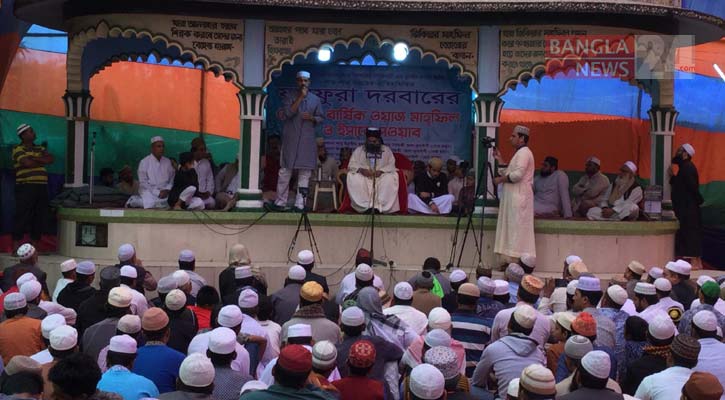 রাজসভা,জলসা
দরবার
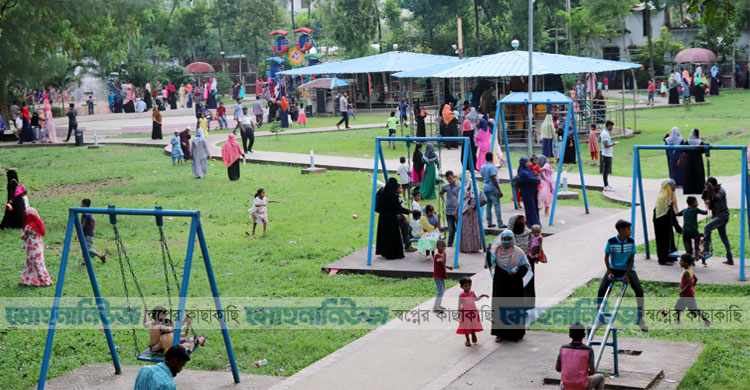 কলরব
কোলাহল
একক কাজ
আল মাহমুদ কোন জেলায় জন্ম গ্রহণ করেন?
ব্রাহ্মণবাড়িয়া
আল মাহমুদ কী কী পুরস্কার পেয়েছেন?
বাংলা একাডেমি পুরস্কার,একুশে পদক
কলরব শব্দের অর্থ কী?
কোলাহল
আদর্শ পাঠ
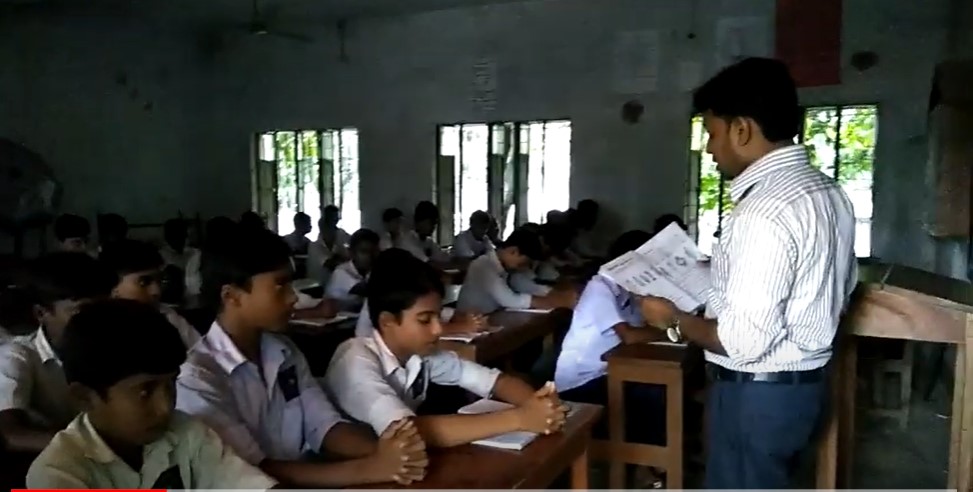 সরব পাঠ
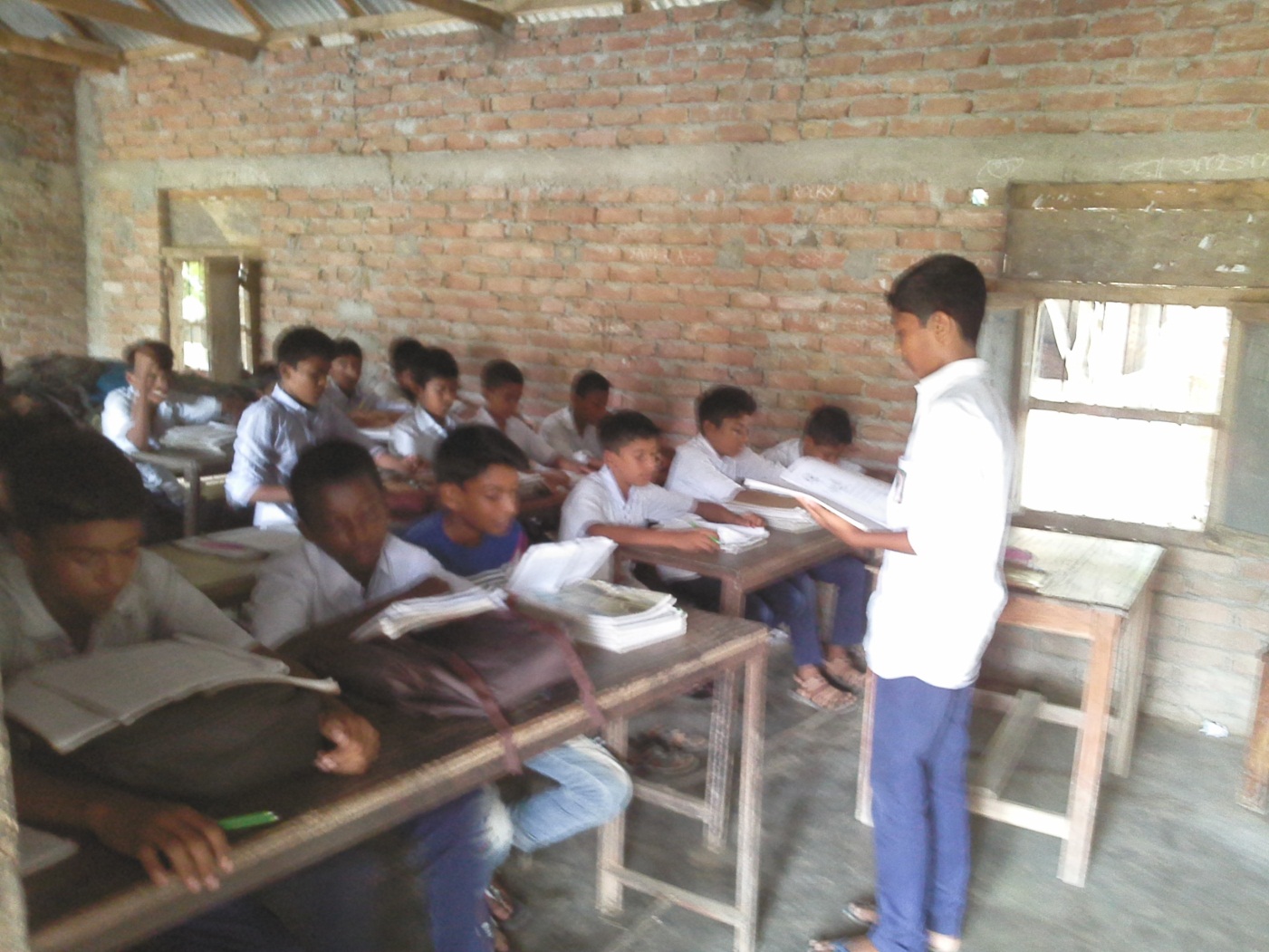 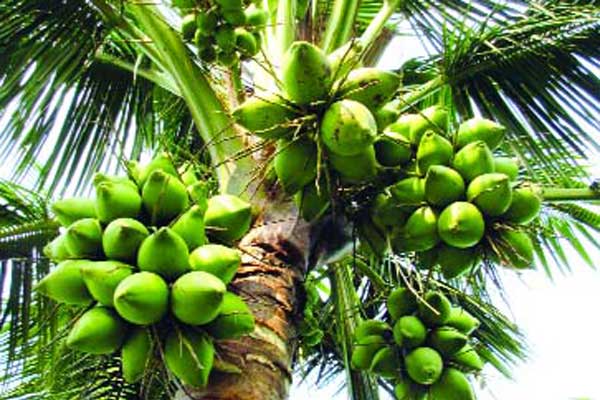 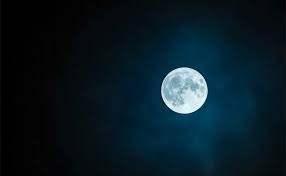 নারকেলের ঐ লম্বা মাথায় হঠাৎ দেখি কাল
ডাবের মতো চাঁদ উঠেছে ঠাণ্ডা ও গোলগাল
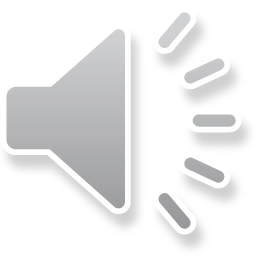 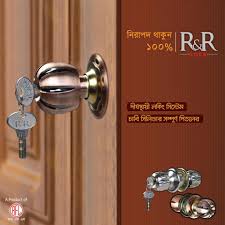 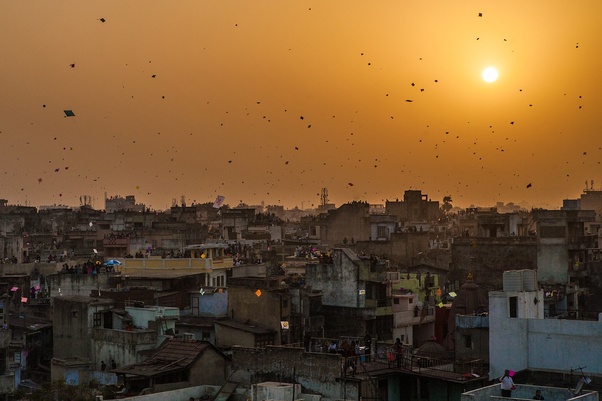 ছিটকিনিটা আস্তে খুলে পেরিয়ে গেলাম ঘর
ঝিমধরা এই মস্ত শহর কাঁপছিল থরথর।
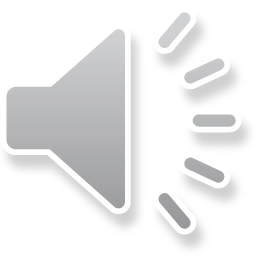 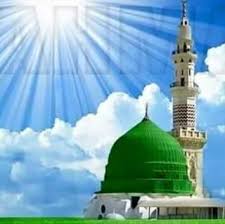 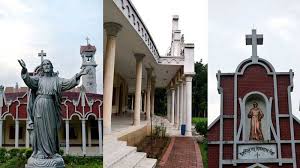 মিনারটাকে দেখছি যেন দাঁড়িয়ে আছেন কেউ,
পাথরঘাটার গির্জেটা কি লাল পাথরের ঢেউ?
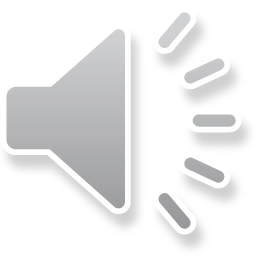 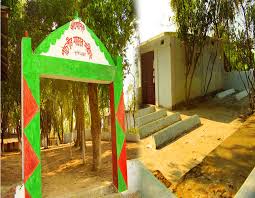 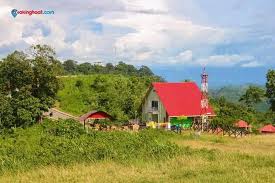 দরগাতলা পার হয়ে যেই মোড় ফিরেছি বাঁয়
কোত্থেকে এক উটকো পাহাড় ডাক দিল আয় আয়।
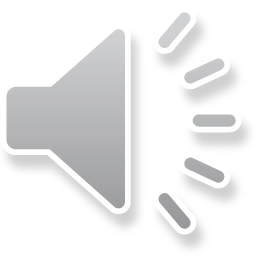 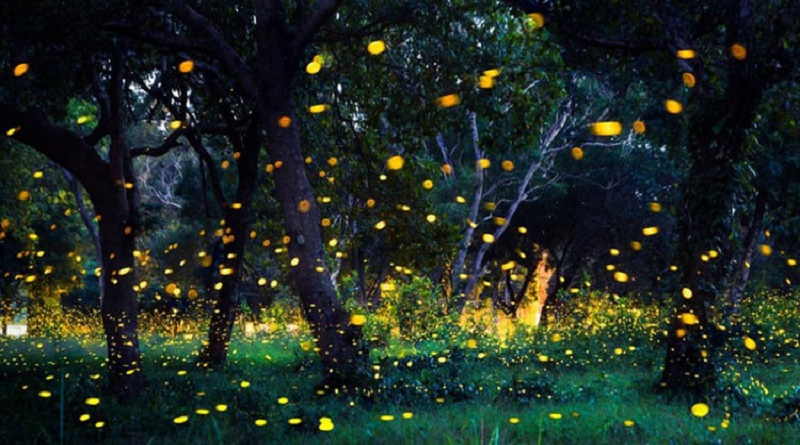 পাহাড়টাকে হাত বুলিয়ে লালদিঘির ঐ পাড়
এগিয়ে দেখি জোনাকিদের বসেছে দরবার।
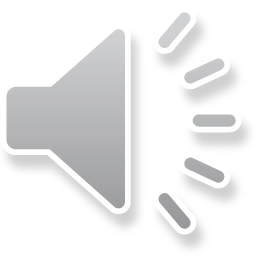 জোড়ায় কাজ
কবি পাহাড়কে ‘উটকো পাহাড়’ বলেছেন কেন?
উত্তরঃঅপ্রয়োজনীয় ও অপ্রত্যাশিত পাহাড়কে কবি উটকো পাহাড় বলছেন।
পাহাড়ের প্রতি গভীর মমত্ববোধ থেকে ‘উটকো’ শব্দটি
ব্যবহার করা হয়েছে।পাহাড়টি যেন কবিকে হাতছানি দিয়ে ডাকে। কবি পাহাড়ের ডাকে সাড়া দেন এবং গায়ে হাত বুলিয়ে আদর করেন।
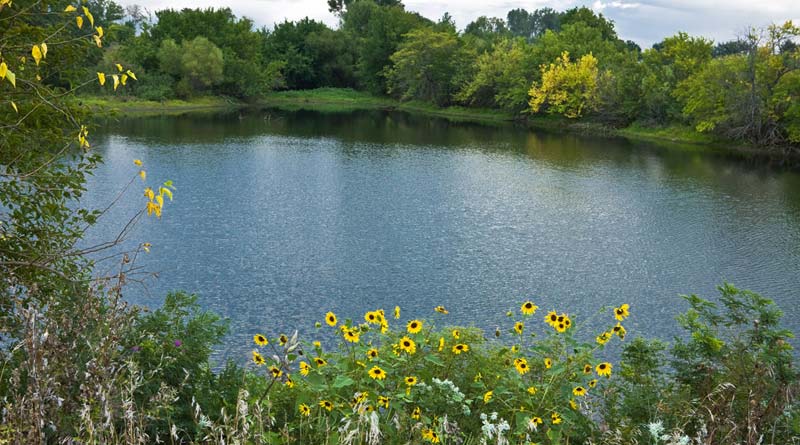 আমায় দেখে কলকলিয়ে দিঘির কালো জল
বললো,এসো, আমরা সবাই না-ঘুমানোর দল-
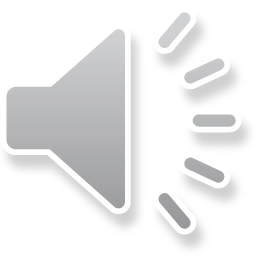 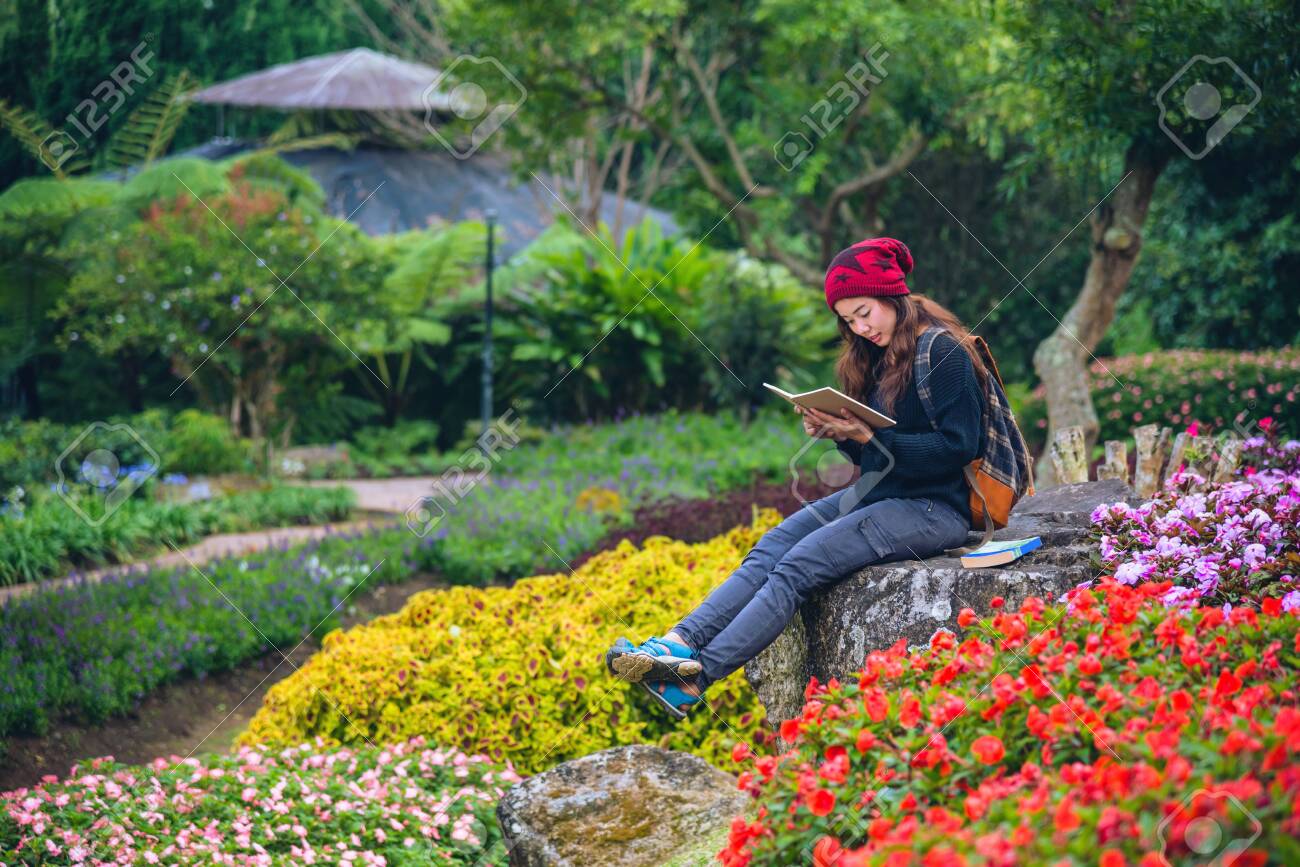 পকেট থেকে খোলো তোমার পদ্য লেখার ভাঁজ
রক্তজবার ঝোঁপের কাছে কাব্য হবে আজ।
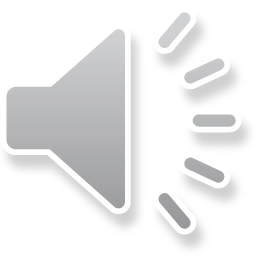 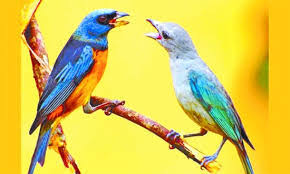 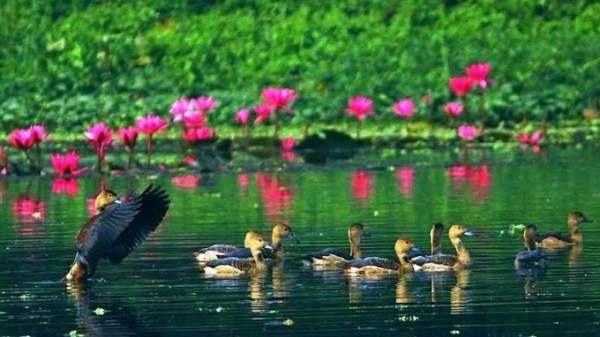 দিঘির কথায় উঠল হেসে ফুল পাখিরা সব
কাব্য হবে,কাব্য হবে- জুড়লো কলরব।
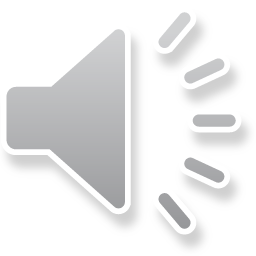 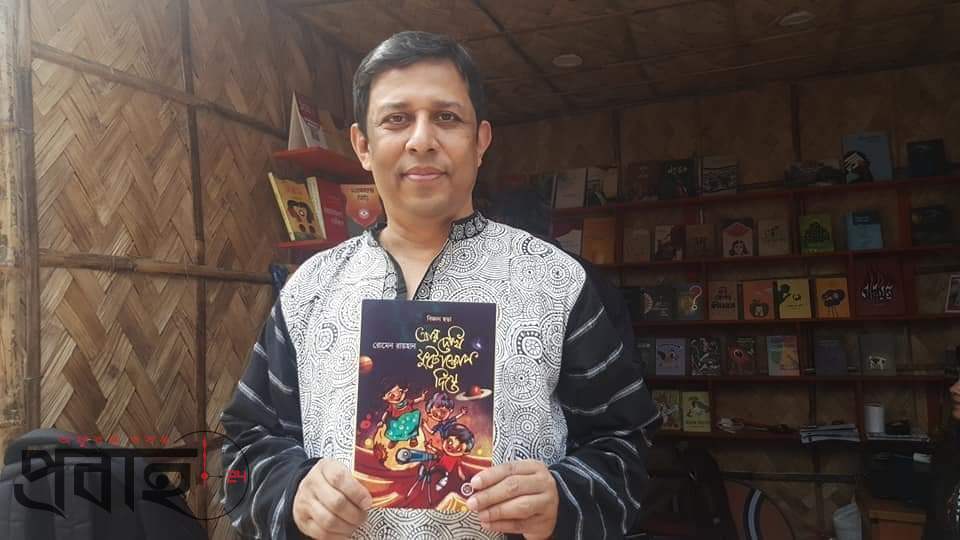 কী আর করি পকেট থেকে খুলে ছড়ার বই
পাখির কাছে,ফুলের কাছে মনের কথা কই।
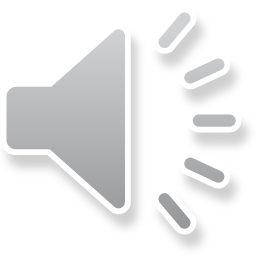 মূল্যায়ণ
লালদিঘির পাড়ে কাদের দরবার বসেছিল?
জোনাকিদের
কাব্য শোনার আগ্রহে
ফুল পাখিরা সব কলরব করল কেন?
ঝিমধরা মস্ত শহর
থরথর করে কী কাঁপছিল?
‘মিনার’ শব্দের অর্থ কী?
মসজিদের উচুঁ স্তম্ভ
আল মাহমুদের একটি উল্লেখযোগ্য রচনার নাম বল?
সোনালী কাবিন
বাড়ির কাজ
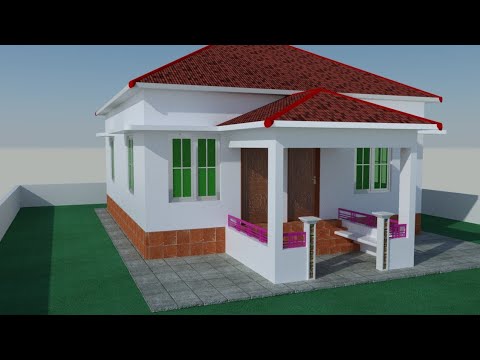 আলোচ্য কবিতায় কবির যে নিসর্গপ্রেম ফুটে উঠেছে,তা লিখে আনবে।
সবাইকে ধন্যবাদ
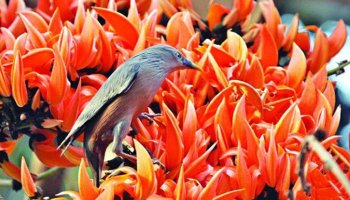 কৃতজ্ঞতা স্বীকারঃ
এই Presentation টি তৈরিতে ফোনে যাদের উৎসাহ ও সহযোগিতা পেয়েছি তাদের নাম উল্লেখ না করলে কার্পণ্য হবে।নিচে তাদের নাম উল্লেখ করা হলোঃ
জয়দীপ দে,সহকারী অধ্যাপক,টিচার্স ট্রেনিং কলেজ,ঢাকা।
আবু তুরাব মুহাম্মদ মাসরূহ,সহকারী শিক্ষক,বাকলিয়া সরকারি উচ্চ বিদ্যালয়,চট্টগ্রাম।
মোঃবারী আলম,সিঃ শিঃ বড়াই গ্রাম উচ্চ বিদ্যালয়, নাটোর।
শওকত হোসাইন,সহঃশিঃআহমদ ডলমপীর (রঃ) সিনিয়র মাদ্রাসা, বাঁশখালী,চট্টগ্রাম।